Quality Assessment for Computer Vision Applications (QACoViA)
12-16 December 2022, VQEG on-line meeting, hosted by Brightcove
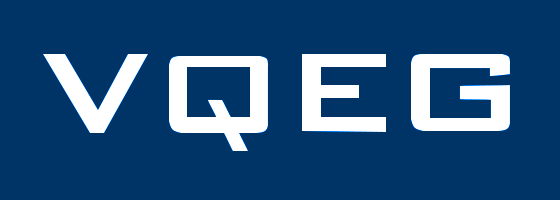 Mission
To study the visual quality requirements for computer vision methods.
2
Background (1/2)
Methods for visual quality assessment are used to estimate or mimic human judgement when rating the quality of visual media for general purpose. These methods are not necessarily appropriate when the final observer is a computer vision algorithms, notably performing a specific task (e.g.: recognition tasks ...).
3
Background (2/2)
Therefore, the correct estimation of video processing pipeline performance under various conditions is still a significant research challenge in Computer Vision (CV). Responding to this need, the goal of the group is to study:
Testing methodologies and frameworks to identify the limit of CV methods with respect to the visual quality of the ingest
Minimum quality requirements and objective visual quality measure to estimate if a visual content is the operating region of CV
To deliver implementable algorithms being proof/demonstrate of the new proposal concept of an objective video quality assessment methods for recognition tasks
4
Co-Chairs
Questions should be addressed to:
Mikołaj Leszczuk (mikolaj.leszczuk@agh.edu.pl)
Patrick Le Callet (patrick.lecallet@polytech.univ-nantes.fr)
Lu Zhang (lu.ge@insa-rennes.fr)
5
Presentations
Mikołaj Leszczuk (AGH University of Science and Technology) “Method for Assessing Objective Video Quality for Automatic License Plate Recognition Tasks” (#206)
Femi Adeyemi-Ejeye (University of Surrey), “Assessing Rail 8KUHD CCTV Facing Video” (#207)
Lucie Lévêque (Nantes Université), “Comparing the Robustness of Humans and Deep Neural Networks on Facial Expression Recognition” (#214)
Alban Marie (INSA Rennes), “Video Coding for Machines: Large-Scale Evaluation of Deep Neural Networks Robustness to Compression Artifacts for Semantic Segmentation”, 5 mins of registered video
6